Introductory paragraph
-General statement
-Thesis statement
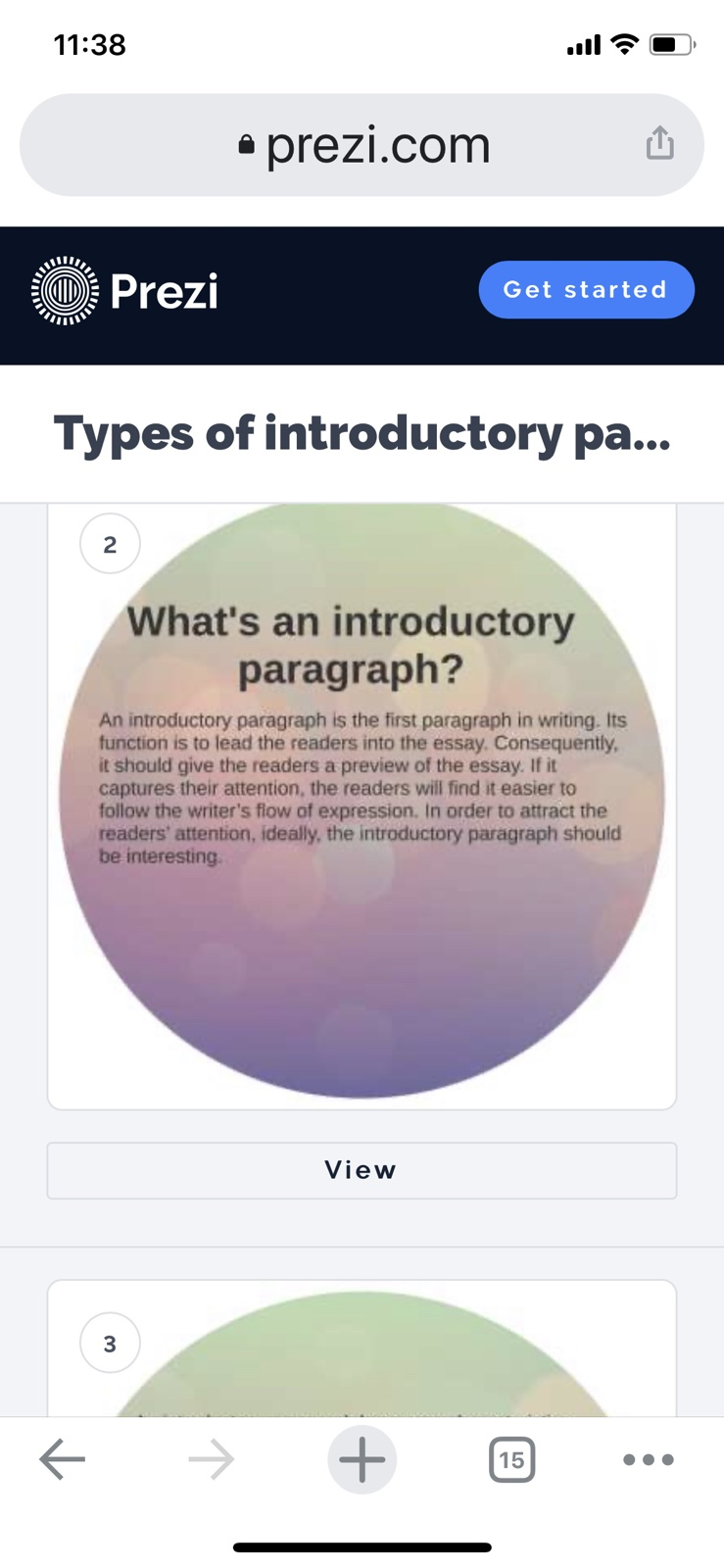 General statement
- Introduce the general topic of essay
- Capture the reader’s interest

 
thesis statement 

- States the specific topic
-May list  subtopics of the main topics
-May indicate the pattern of organization of the essay
-May indicate the writer’s position or point of view
-Is usually the last sentence in introductory paragraph
TYPES OF INTRODUCTORY PARAGRAPAH
1- funnel introduction

It begins with one or two very general sentences about the topic then narrow down to a specific point .
2-Attention-Getting techniques
Three of the most common attention-getting techniques are:

1- Turn about
Starts with the opposite idea and then moves to the focus.
2- Quotation.
In this way , the wrier opens with quotation relevant to the topic
3- Dramatic 
Is a type of introduction  in which the author opens the introduction with narrative, descriptive, or dramatic example.